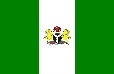 “Evaluate to what extent, economic development has improved the quality of people’s lives in Nigeria”
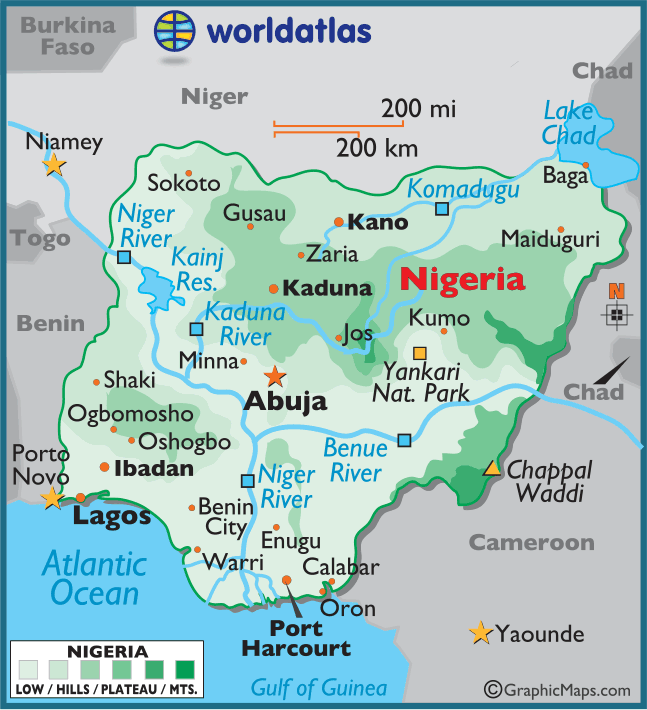 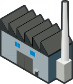 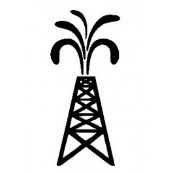